Writing Course and Module-Level Objectives
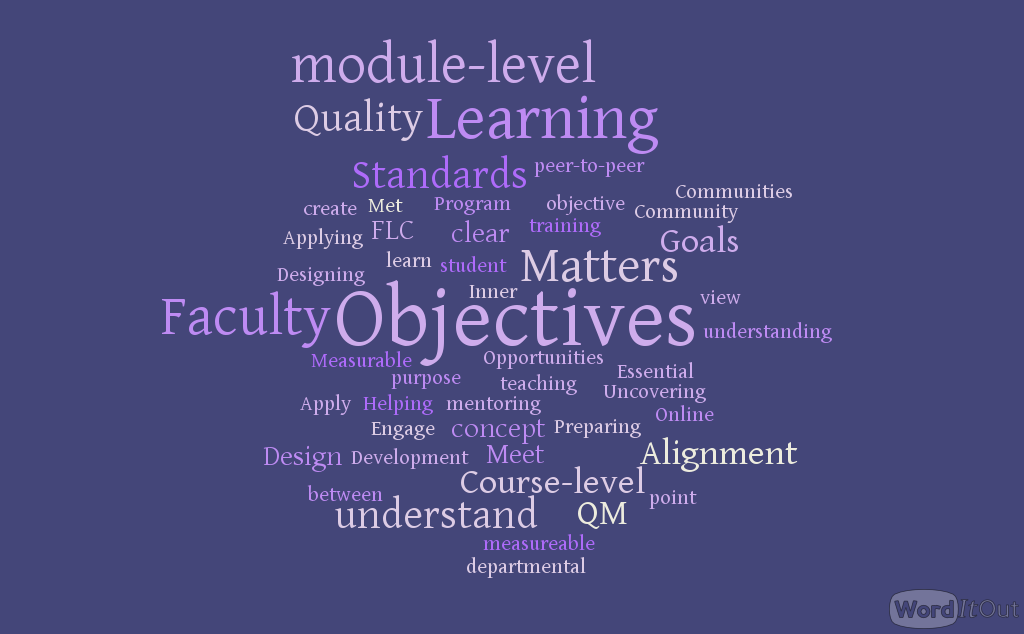 Workshop: QM Standards 2.1 & 2.2
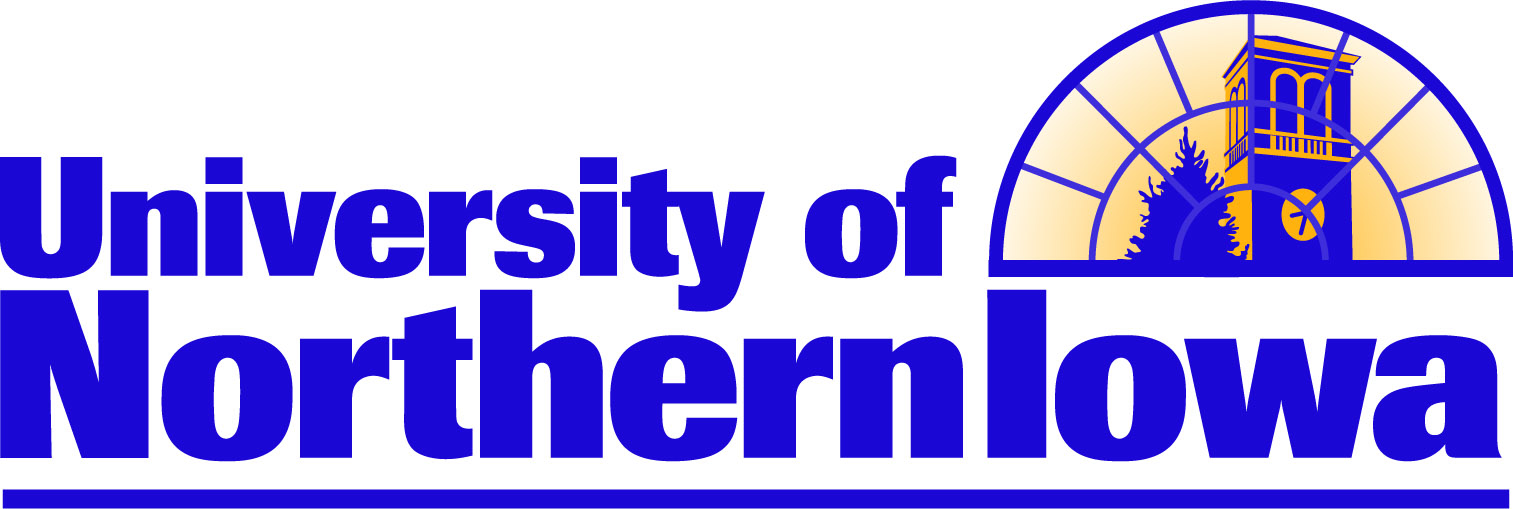 Workshop Agenda
What Are Learning Objectives and Outcomes?
Review QM Standards 2.1 and 2.2 
Purpose of Learning Objectives: For Instructors and for Learners
Measurable Objectives
Alignment, 2.1 and 2.2
Small Group Writing Workshop 
Whole Group Share
Workshop Feedback
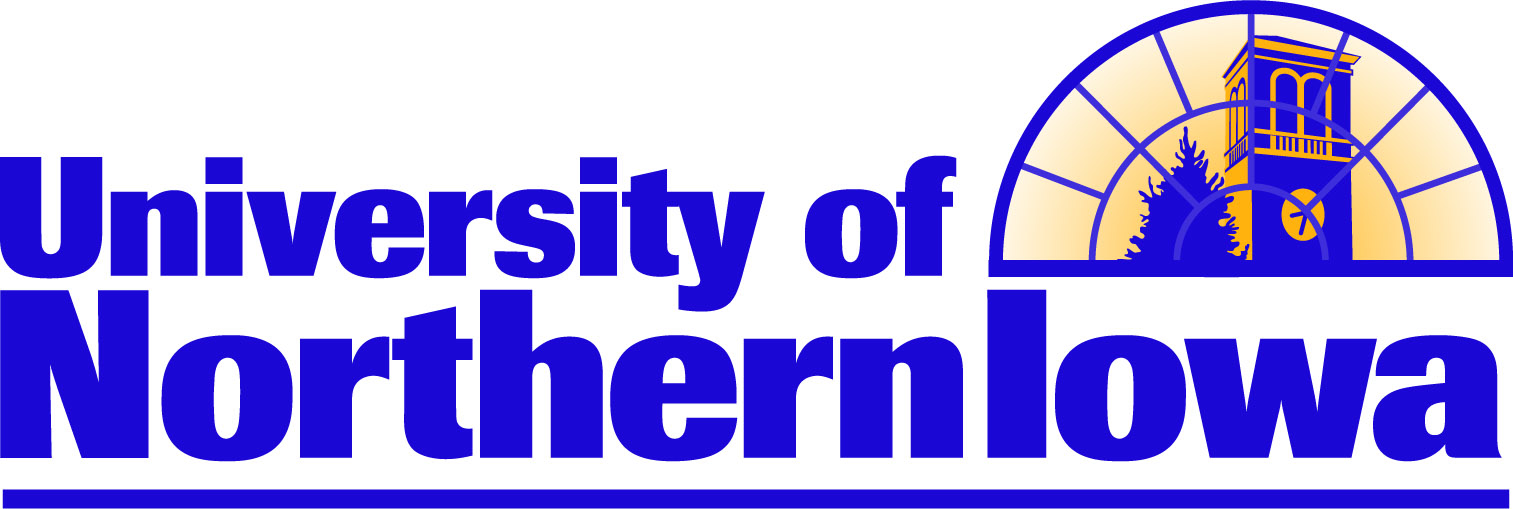 What are learning objectives?
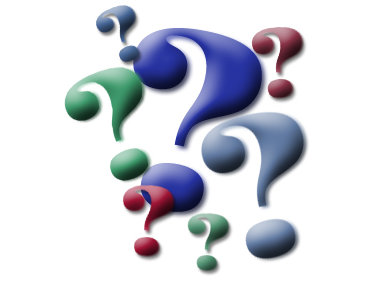 A statement of the specific and measurable knowledge, skills, attributes, and habits learners are expected to achieve and demonstrate as a result of their educational experiences in a program, course, or module.

Example:  “Upon completion of this workshop, learners will be able to summarize QM Standards 2.1 and 2.2.”
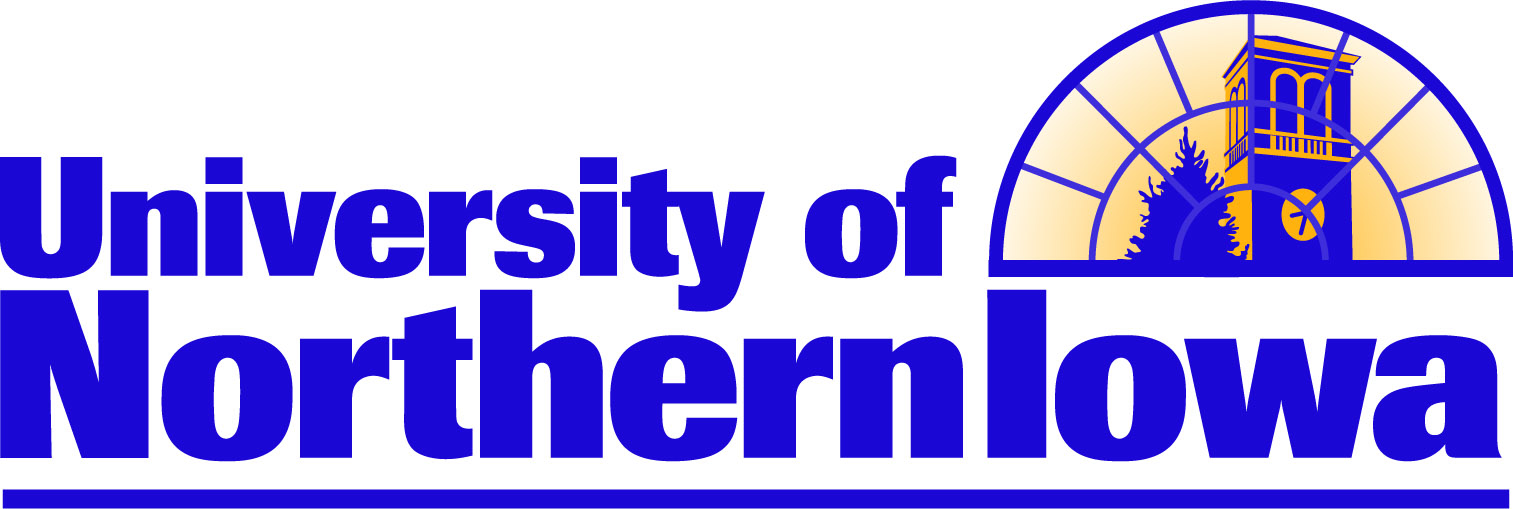 Workshop Objectives
By the end of this workshop, participants will be able to:

Identify the purpose of learning objectives for instructors and learners
Summarize QM Standards 2.1 and 2.2
Explain the concept of alignment
Distinguish between measurable and unmeasurable learning objectives
Analyze peer objectives according to QM Standards 2.1 and 2.2
Design one or more measurable objectives for their own course
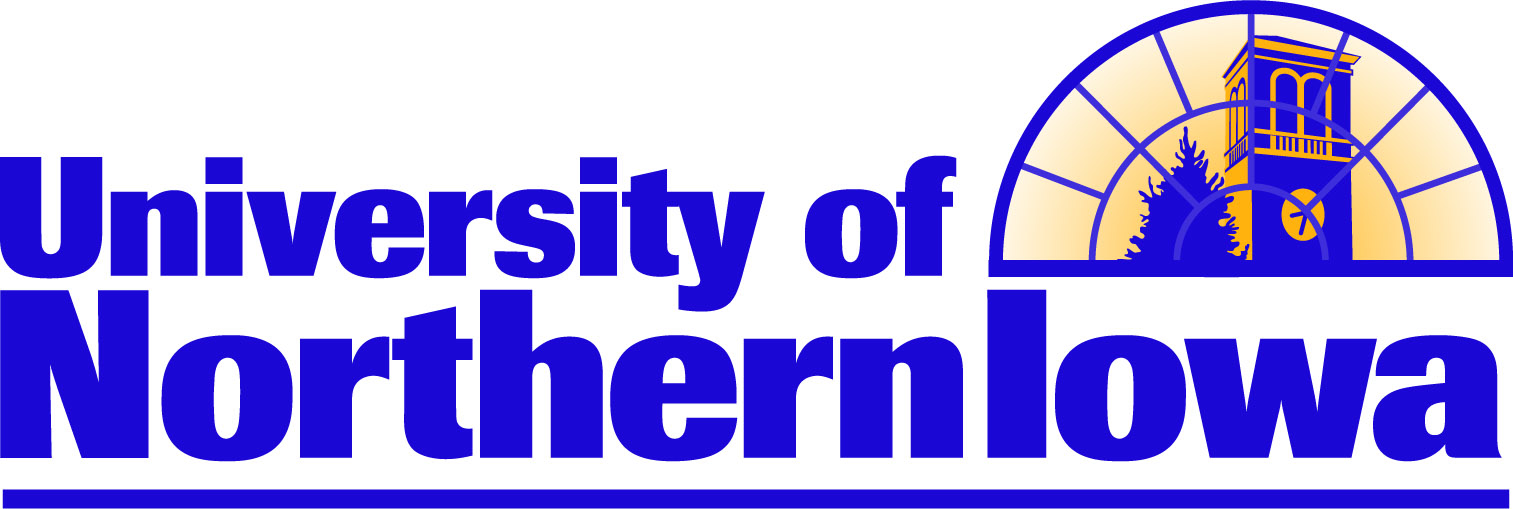 QM Standard 2.1
The course learning objectives describe outcomes that are measurable.
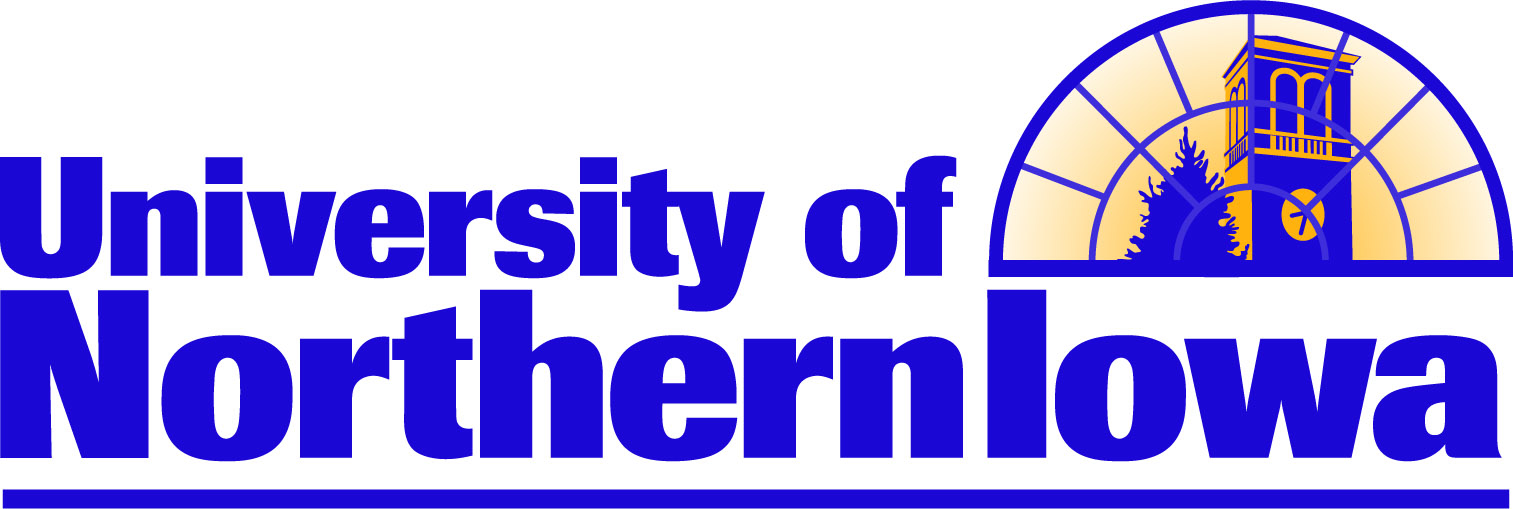 What are learning outcomes?
A learning outcome is a demonstration of the actual level of attainment of knowledge, skills, attributes, and habits expected as a result of the educational experiences in a program, course, or module
Example: Your (the learner’s) presentation of an accurate summary of QM Standards 2.1 and 2.2
Example: A medic’s demonstration of the proper procedure for administering CPR
Purpose of Course-Level Learning Objectives
Remember our definition of a Learning Objective: “A statement of the specific and measurable knowledge, skills, attributes, and habits learners are expected to achieve and demonstrate as a result of their educational experiences in a course.”
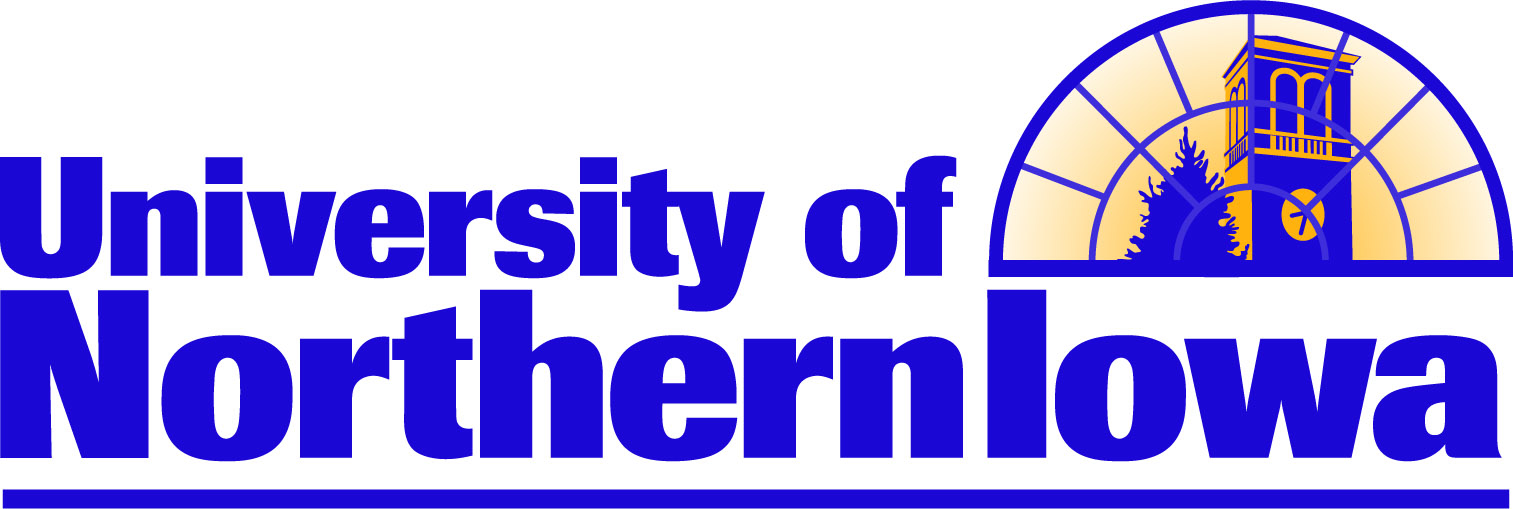 Course-Level Objectives
Instructors write course-level objectives to:
Illustrate course goals and focus
Relate explicit expectations for learners
Practice accountability for instructor and learners
Demonstrate accreditation standards and program-level objectives are met
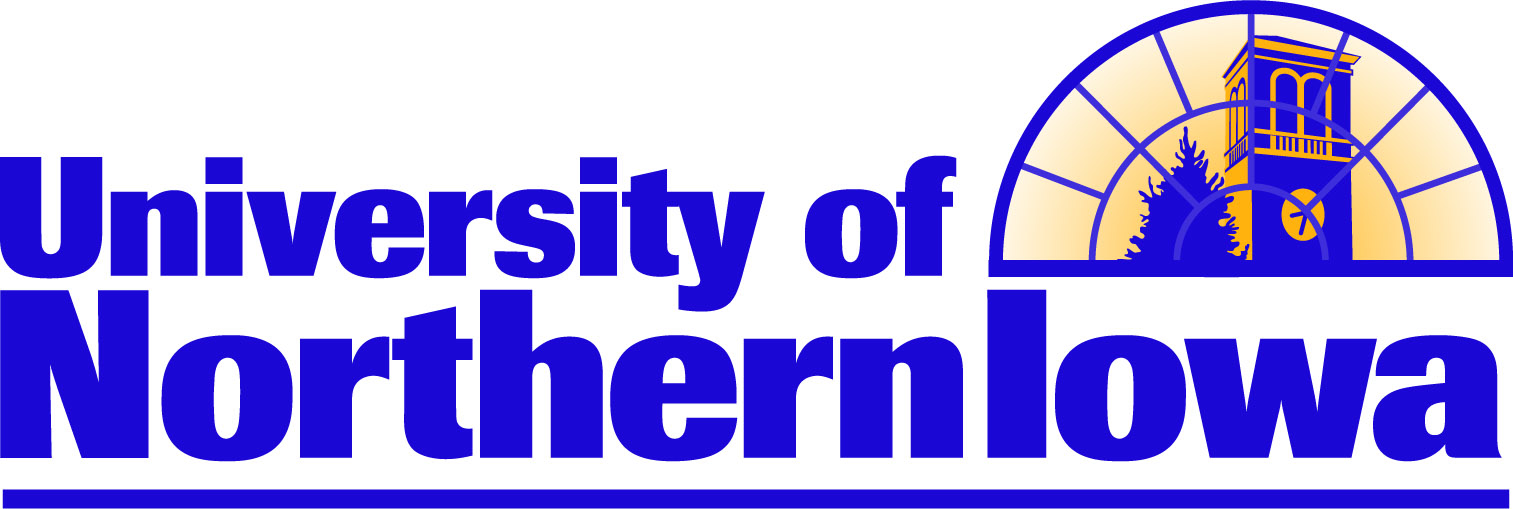 Course-Level Objectives
Learners use course-level objectives to:
Identify the major topics and areas of focus for the course
Clarify the expectations for their coursework
Predict how much time and effort are required to be successful in the course
Identify the relevance of the course for their academic major and college experience
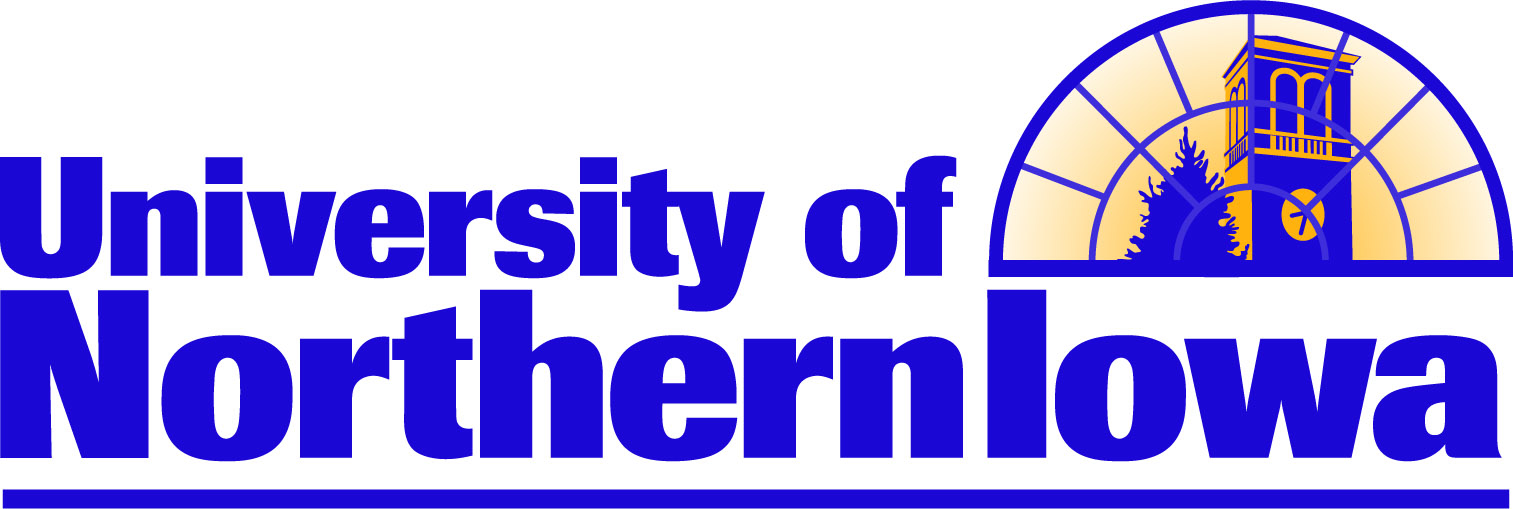 QM Standard 2.2
The module/unit learning objectives describe outcomes that are measurable and consistent with the course-level objectives.
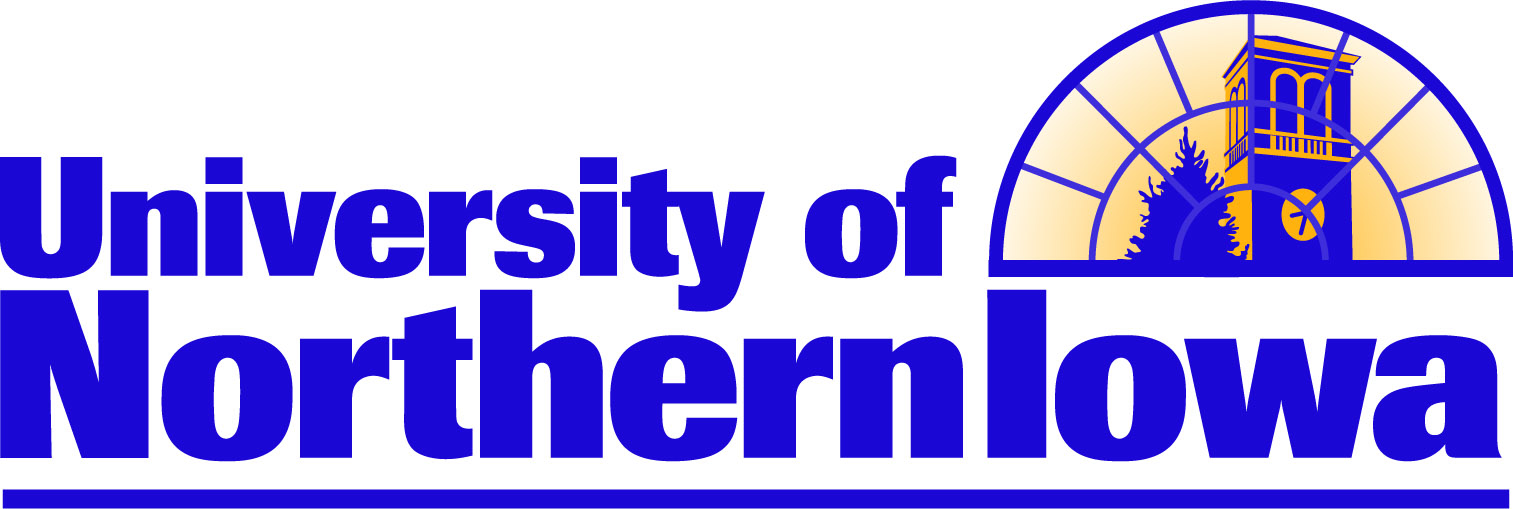 Why Does Standard 2.2 Matter?
Clarity for students
Confirmation that module and course objectives align
Consistency in course design
Clarity for university accreditation review (HLC for UNI) and applicable disciplinary program review
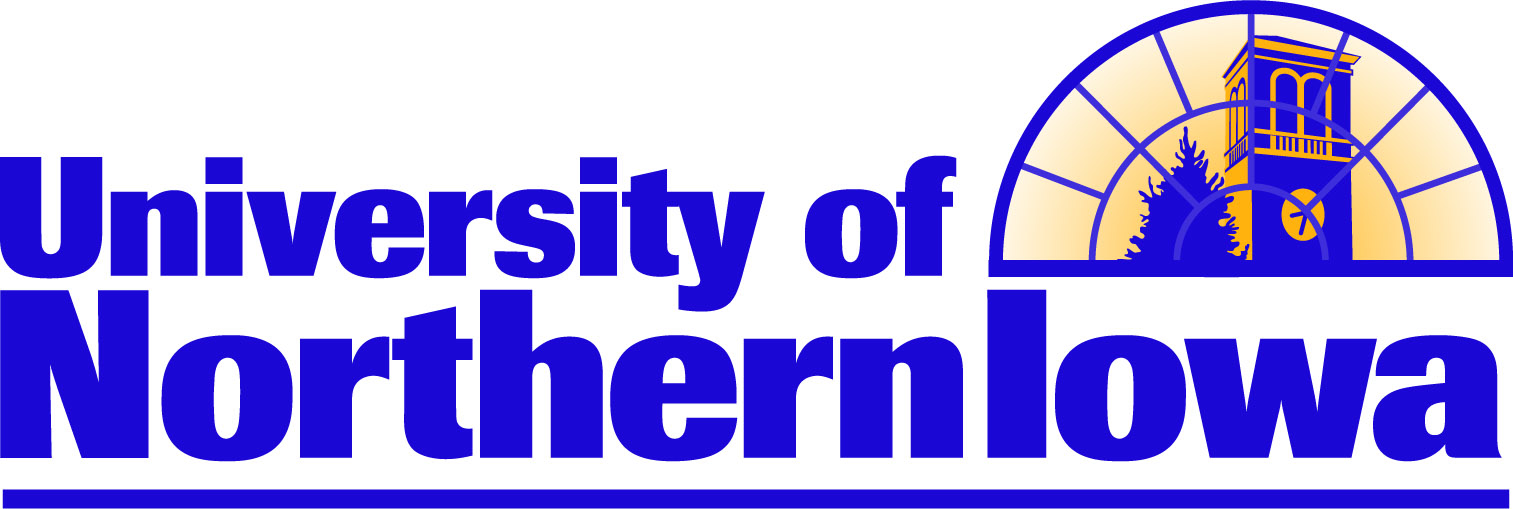 Purpose of Module/Unit-Level Learning Objectives
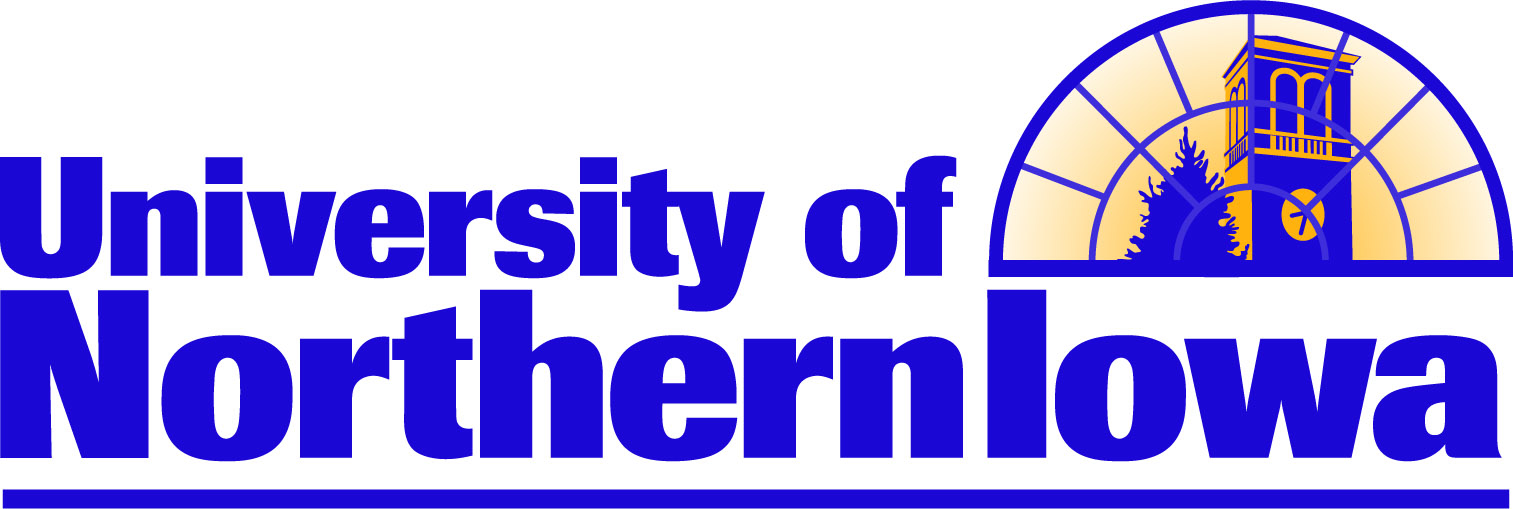 Module/Unit-Level Objectives
Instructors write module-level objectives to:
Describe skills, content, and mastery students need to acquire in each unit
Construct scaffolding for students to reach course-level objectives
Practice alignment for content, activities, assignments, assessments, and technology
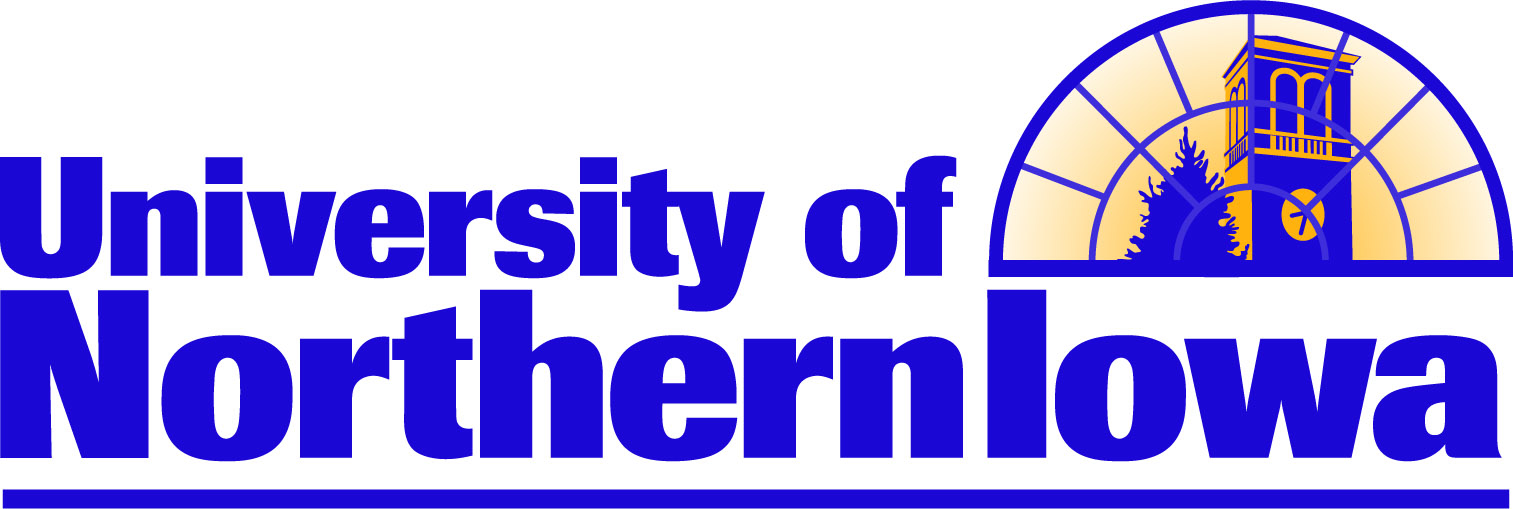 Module/Unit-Level Objectives
Learners use module-level objectives to:
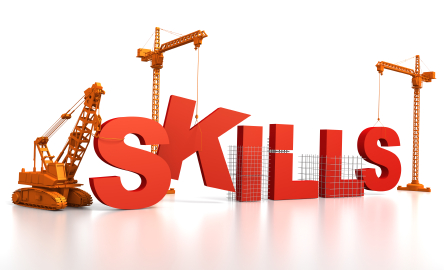 Develop relevant skills
Focus their time and effort and to plan ahead
Gauge their mastery of content and skills
Identify the purpose and relevancy of content, activities, assignments, assessments, and technology
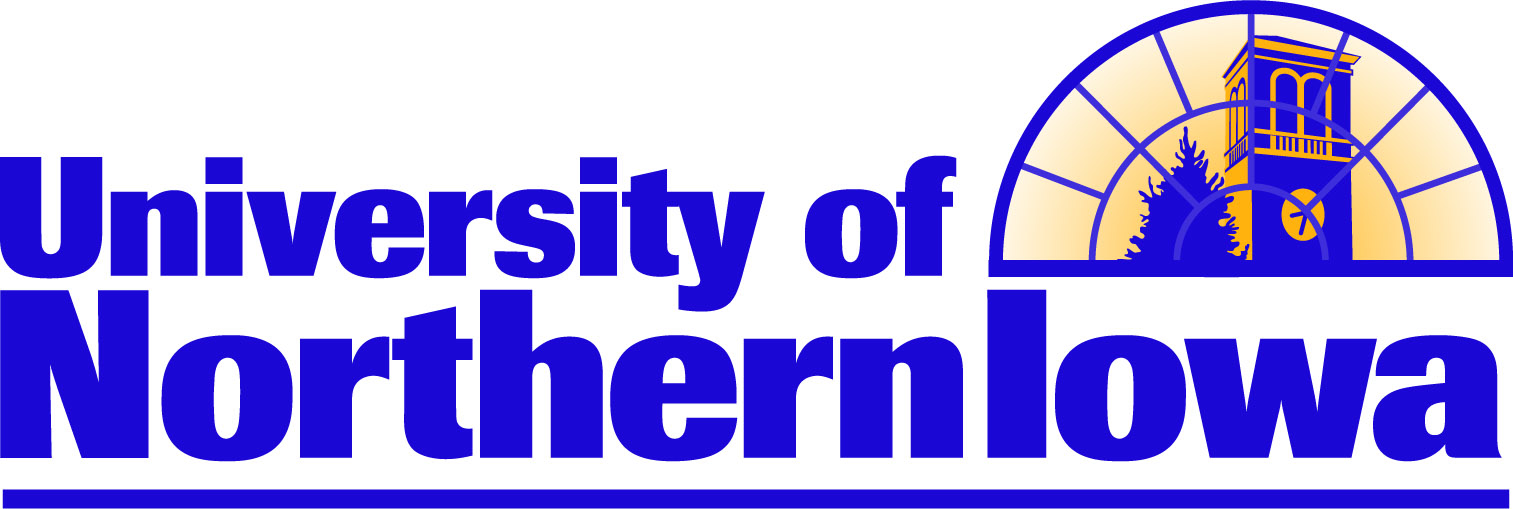 What are measurable objectives?
Contain one verb per objective – short and sweet!
Use measurable verbs (Bloom’s revised are best)









2 Minute Workshop Activity: Test with your peers whether you can you assess if an objective is measurable (use examples on provided worksheet)
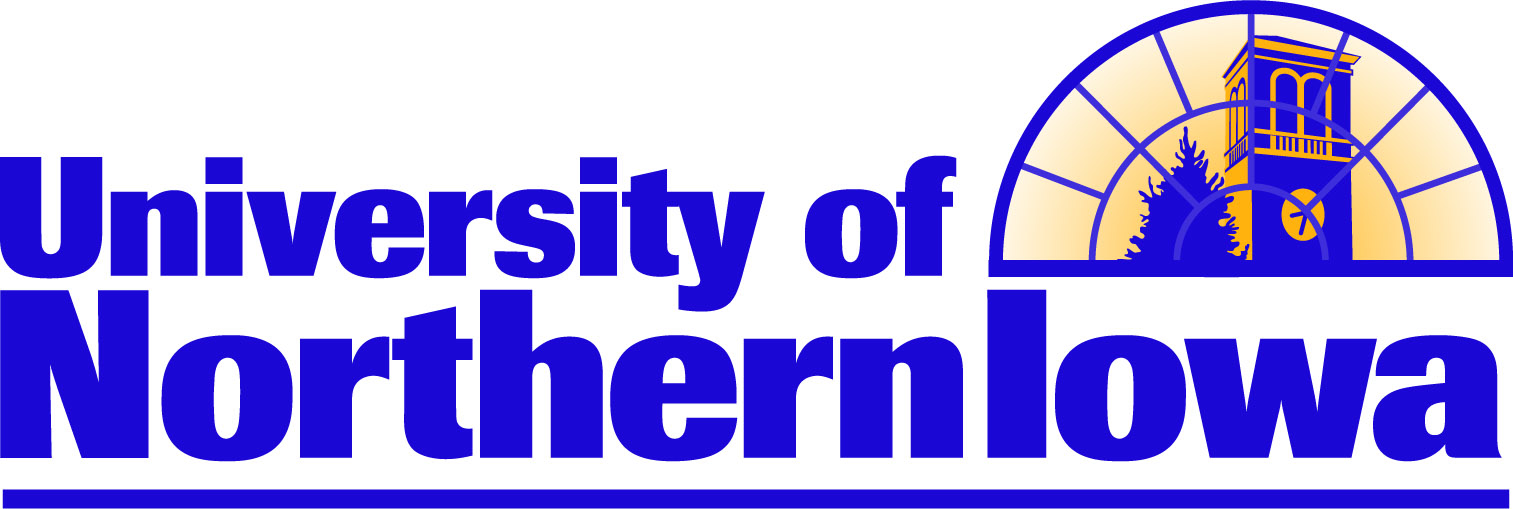 Bloom’s Taxonomy (Revised)
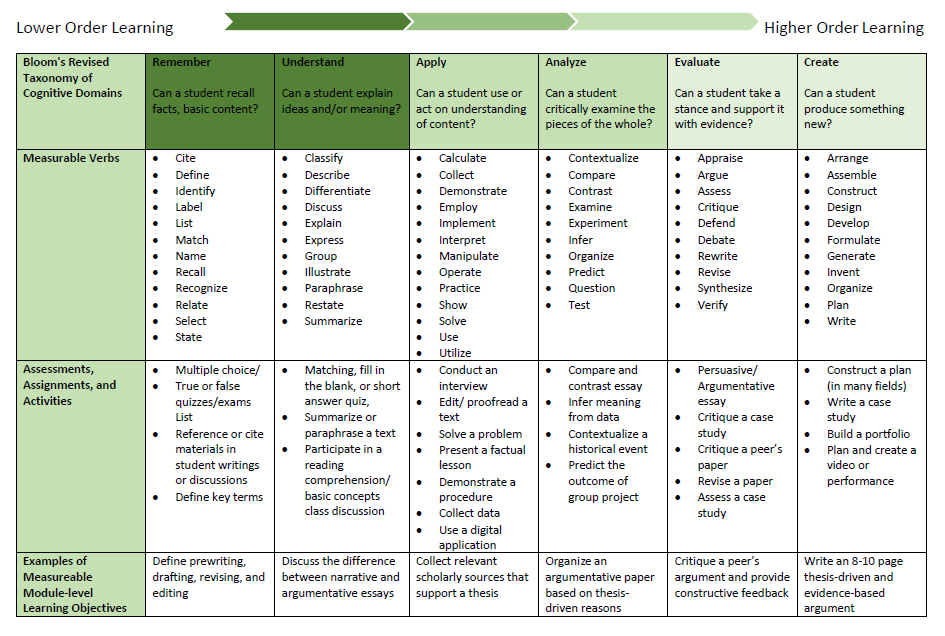 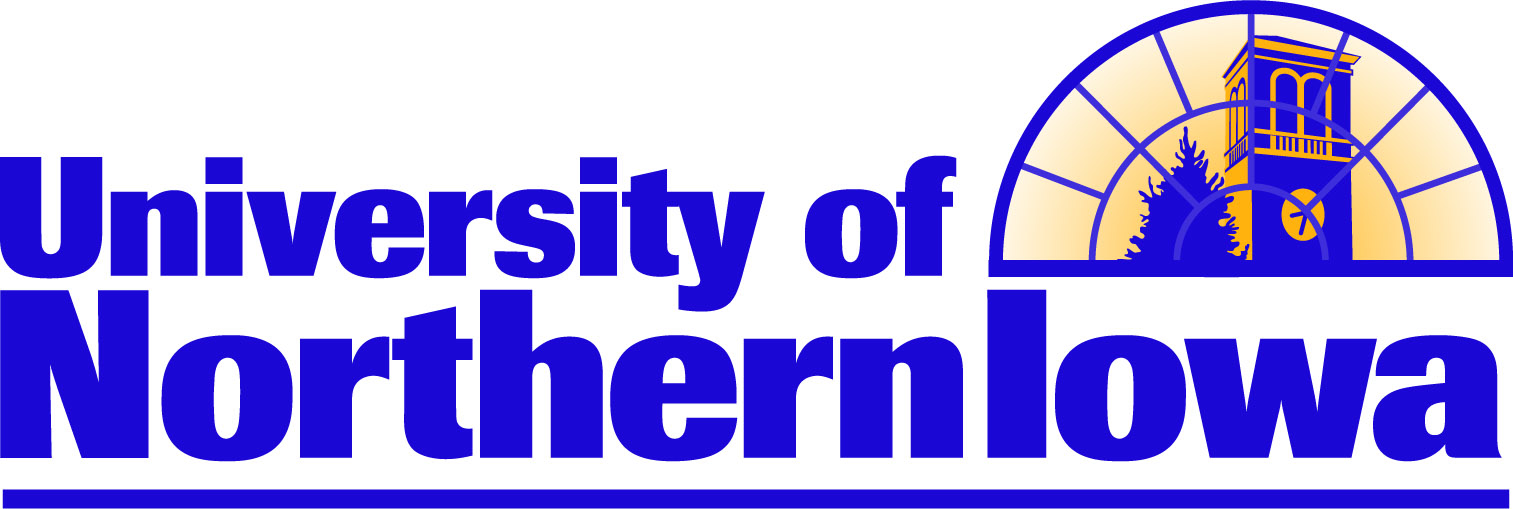 Alignment
In their 2014, Fifth Edition Rubric, QM defines alignment as “critical course elements working together to ensure that students achieve the desired learning outcomes.” 
a.k.a. Scaffolding; it all adds up; one thing leads to another
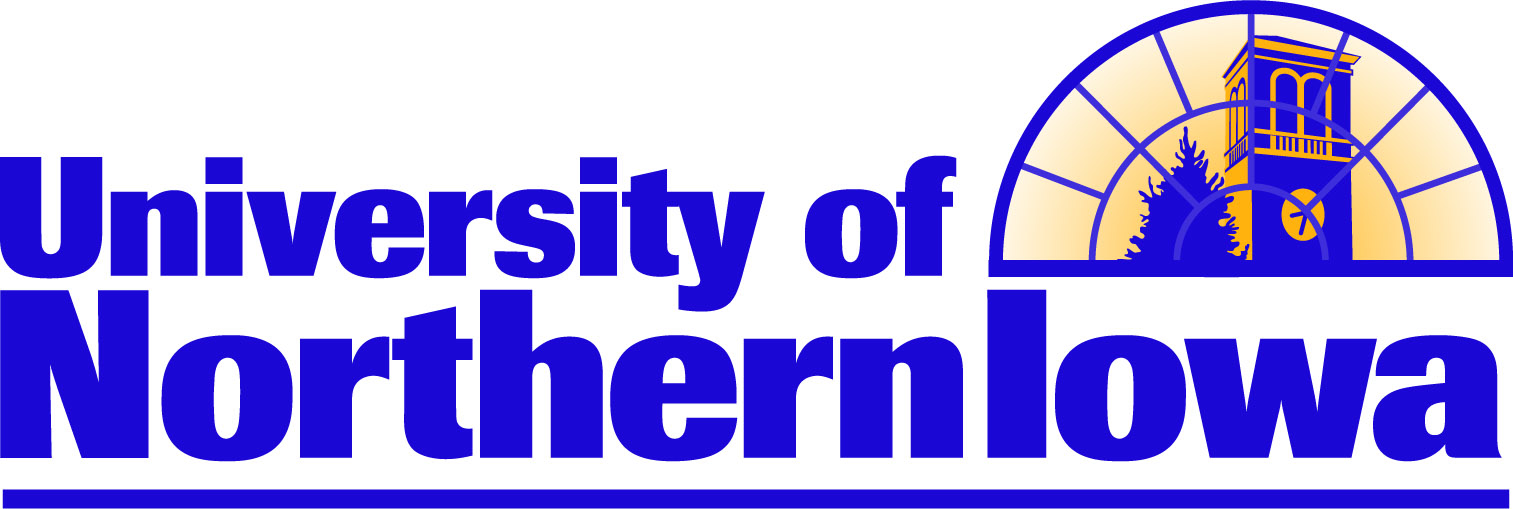 Standards 2.1 and 2.2 Met?
Course-Level Learning Objectives (2.1) and Module-Level Learning Objectives (2.2) must be present
Both course and module-level objectives must be measurable
Module-level objectives must align with course-level objectives
Once you have met these standards, a QM review can progress
**Without these, the review stops, so it is critical not to put off developing the objectives!
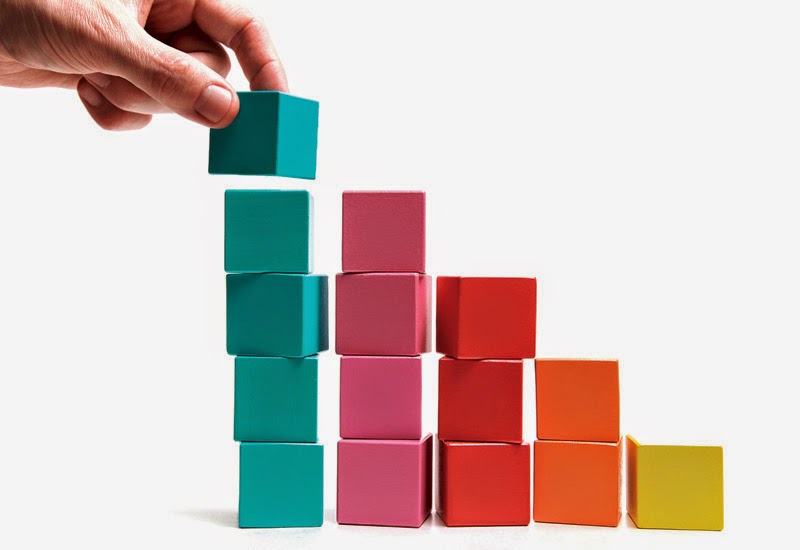 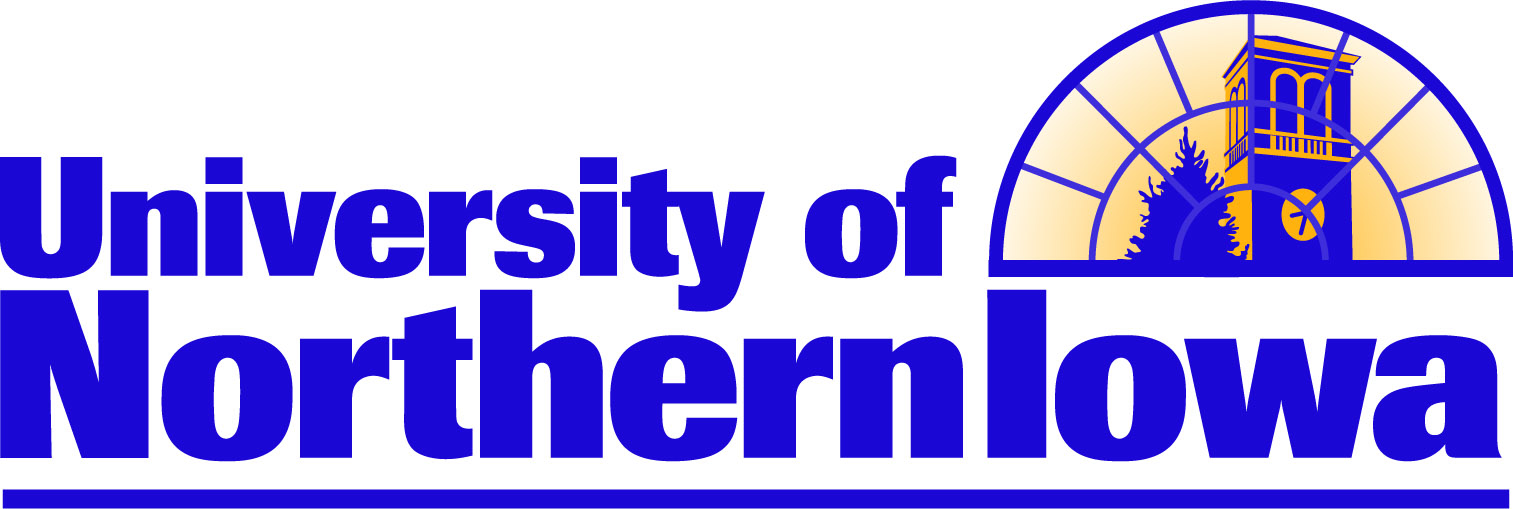 QM Standards that Must Align
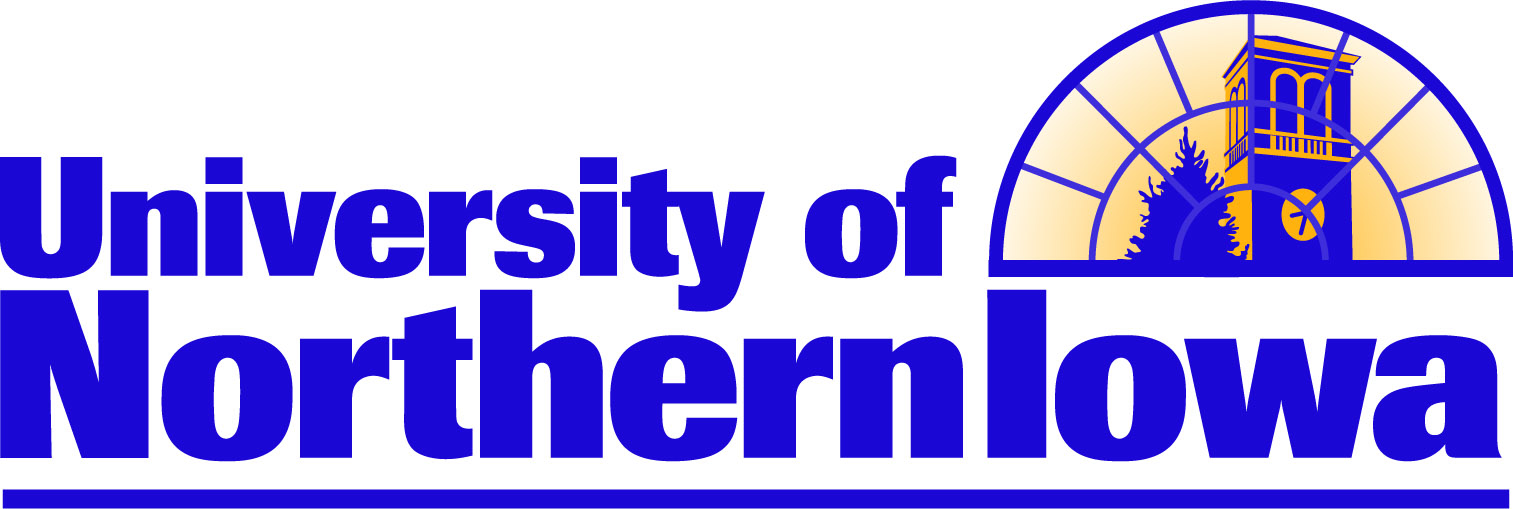 Goal: Know how to properly research and write an argumentative essay
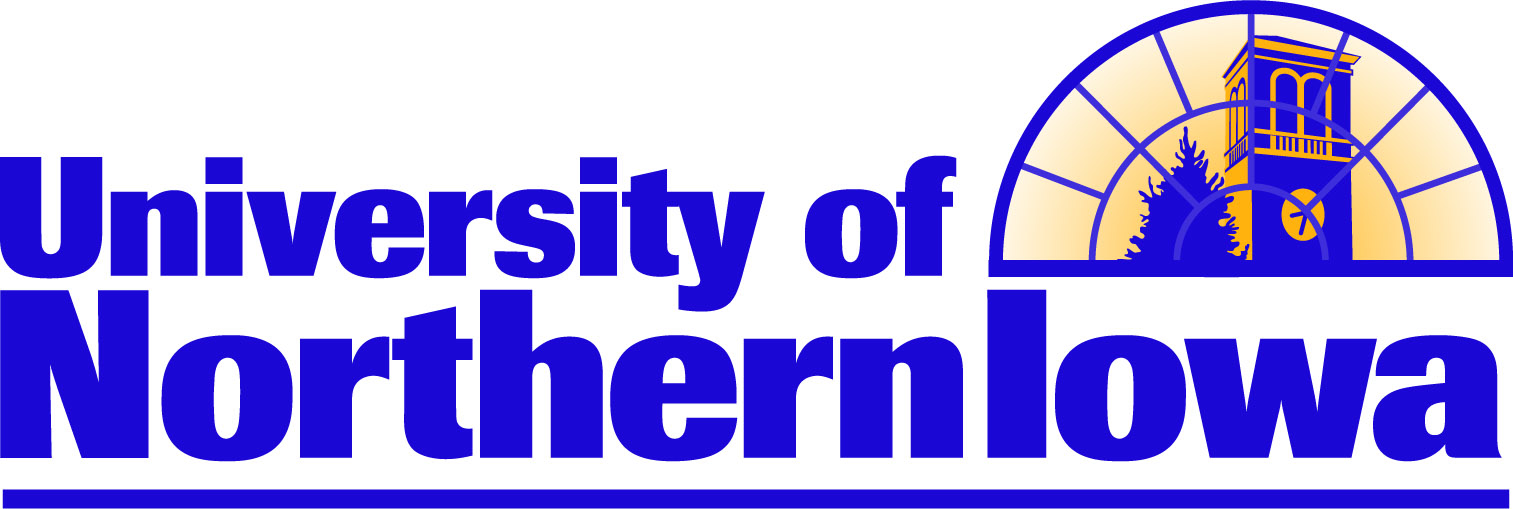 Final Step: Alignment with Course Content
What do you want to include to assess student learning?
Design all course activities and assessments to measure course and unit level objectives
Ensure that you measure only the objectives you have listed
Omit anything that does not relate to a listed objective -OR- create an objective for that content if it is related to a necessary skill
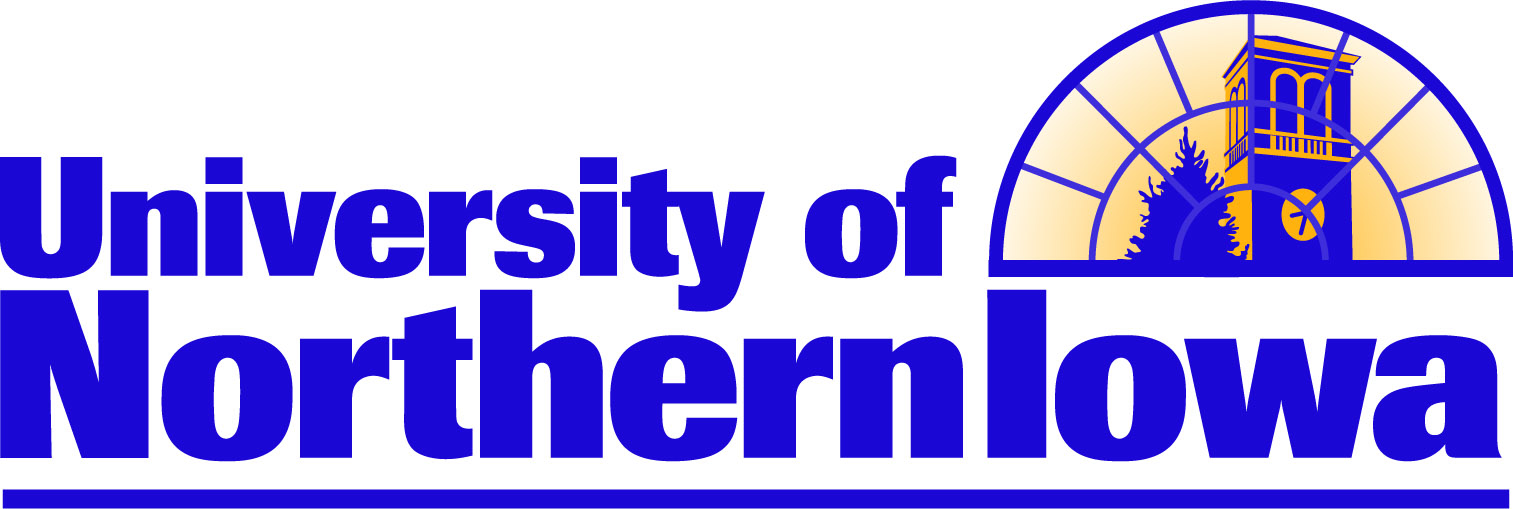 Goal: Know how to properly research and write an argumentative essay
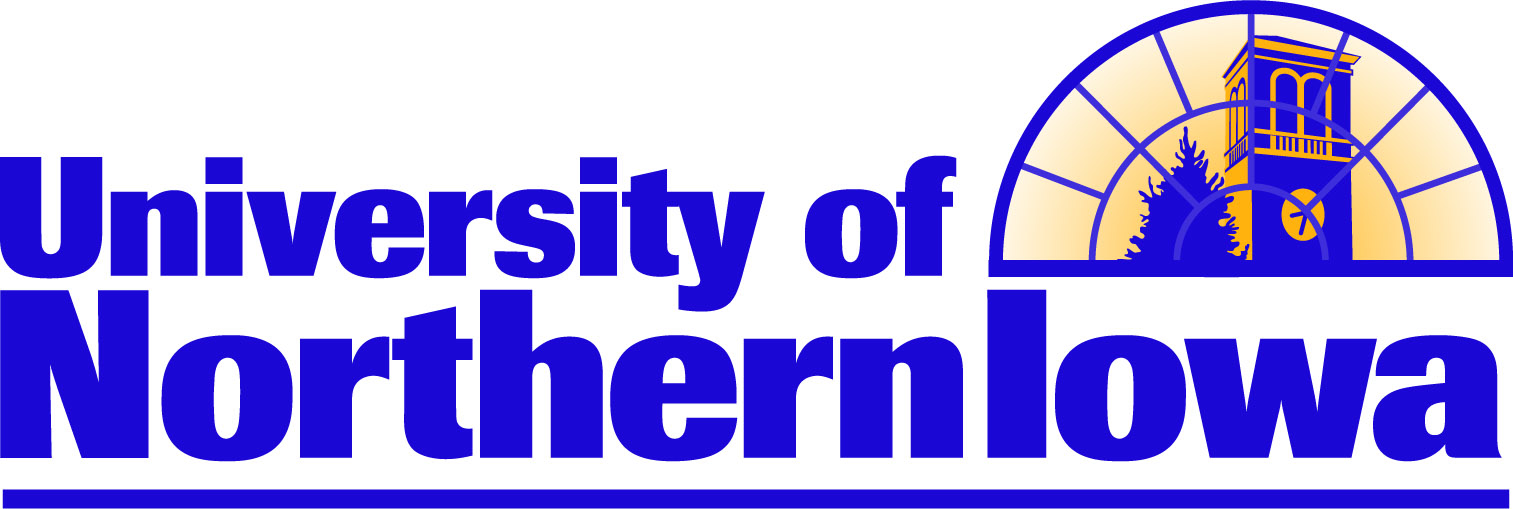 Small Group Objective Writing Workshop
Crafting or Revising Course-Level Objectives: 10 minutes
Crafting Module-Level Objectives: 10 minutes
Group Member Feedback on Peer Goals: 10 minutes
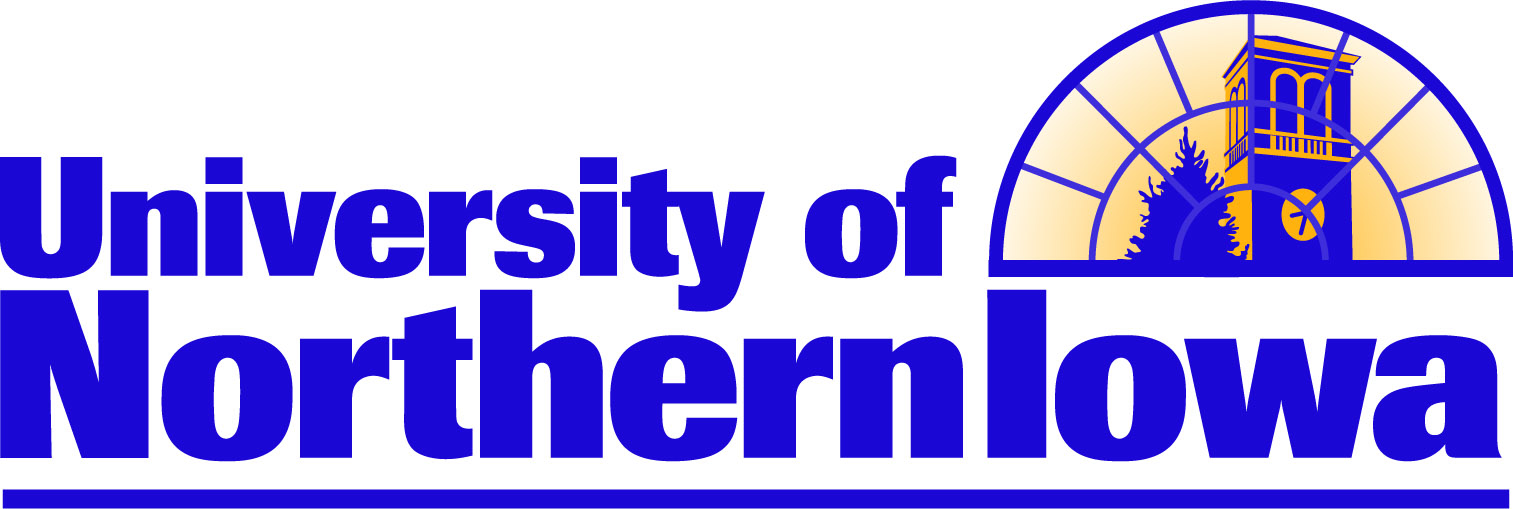 10 Minute Workshop Part 1: Use Handouts Provided to Craft or Revise Course-Level Objectives
Option 1: Crafting Course-Level Objectives
If you develop your own course-level objectives (they are not institutionally mandated) and have not yet developed those, begin with this worksheet. 

Jot down course goals
Craft them into measurable objectives using Bloom’s taxonomy verbs

Questions? Look at the sample alignment chart handout
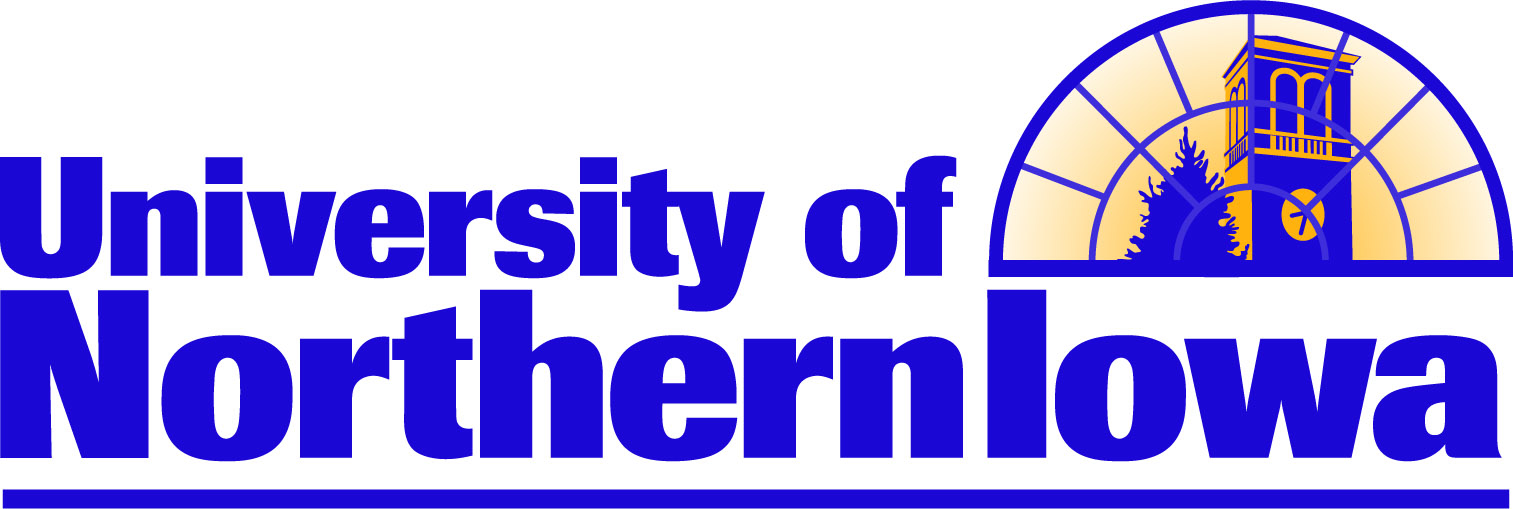 10 Minute Workshop Part 1: Use Handouts Provided to Craft or Revise Course-Level Objectives
Option 2: Revising Course-Level Objectives
If you have already developed your own course-level objectives and they are not institutionally mandated:
Determine if they are measurable and, if not, 
Revise them to be measurable

Questions? Look at the sample alignment chart handout
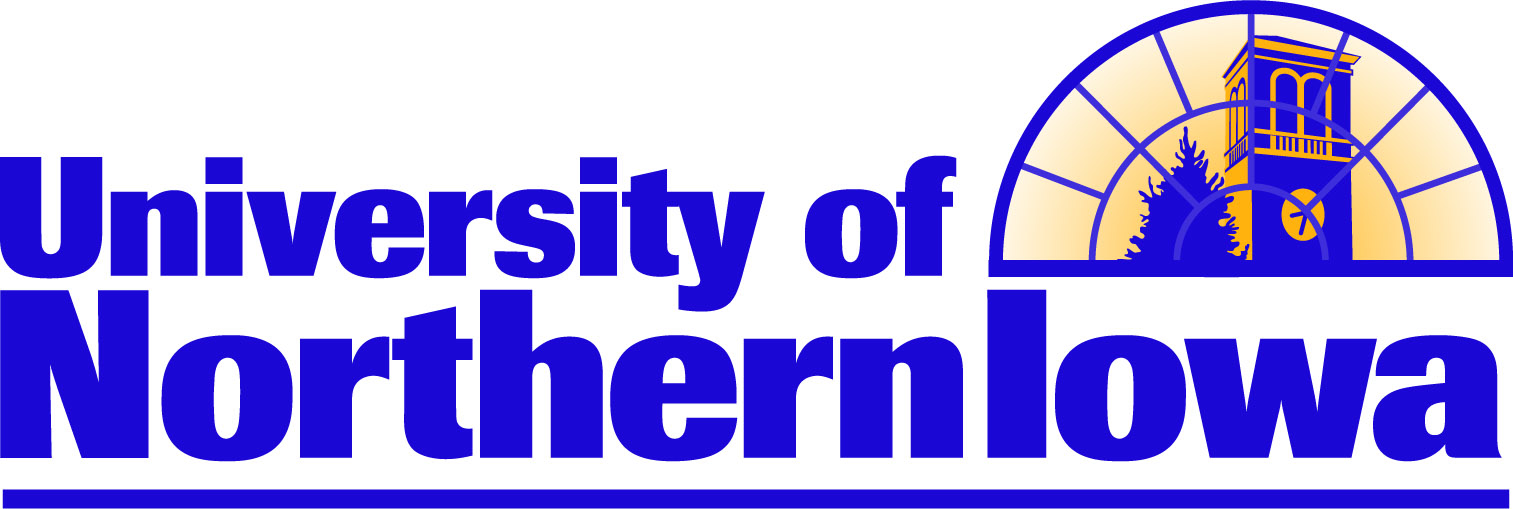 10-Minute Workshop Part 2: Use Handouts Provided to Craft or Revise Module-Level Objectives
Crafting Module/Unit-Level Objectives
For each module (unit) of your course:
1.) Map the module objective to the course level objective to which it aligns

Questions? Look at the sample alignment chart handout
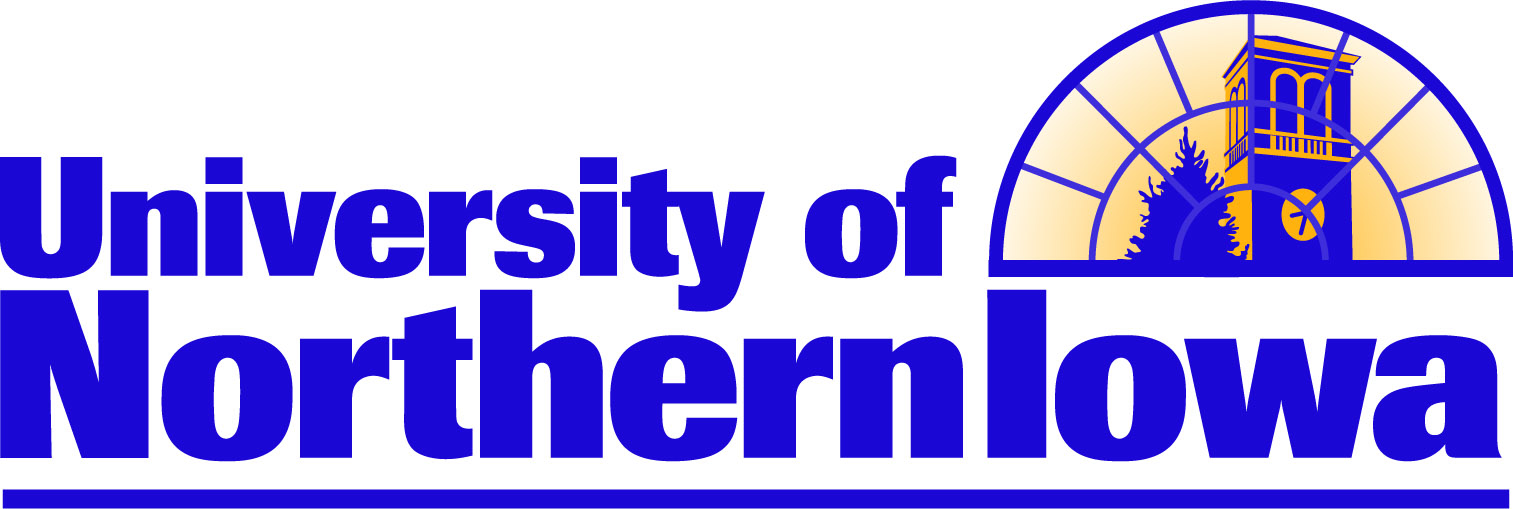 10 Minute Workshop Part 3: Giving Peer Feedback
Are your partners’ course level goals specific and measurable?  
If not, provide a helpful recommendation for revision
Are your partners’ module level goals specific and measurable?
If not, provide a helpful recommendation for revision
Share any other insight or helpful recommendations you may have with your peer
Group Share and Wrap-up
How did the workshop help you to think differently about objectives and alignment?
What was challenging for you as you crafted your objectives?
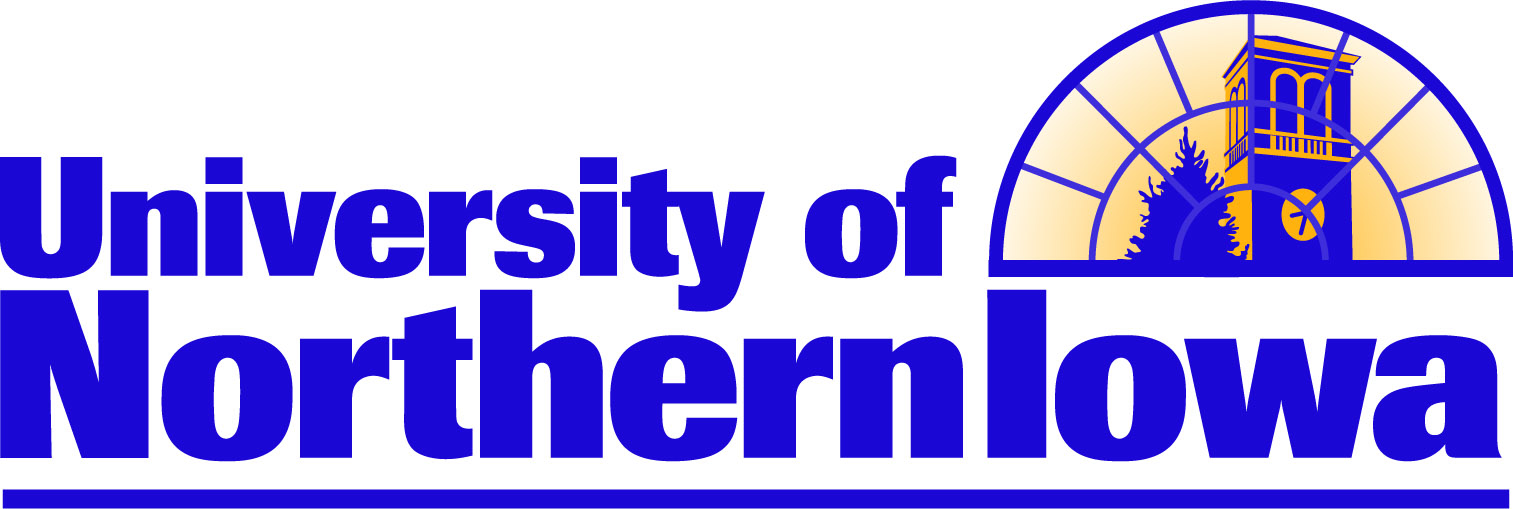 Workshop Survey
Please take a moment to fill out our workshop survey before leaving the presentation room.  We appreciate your feedback!
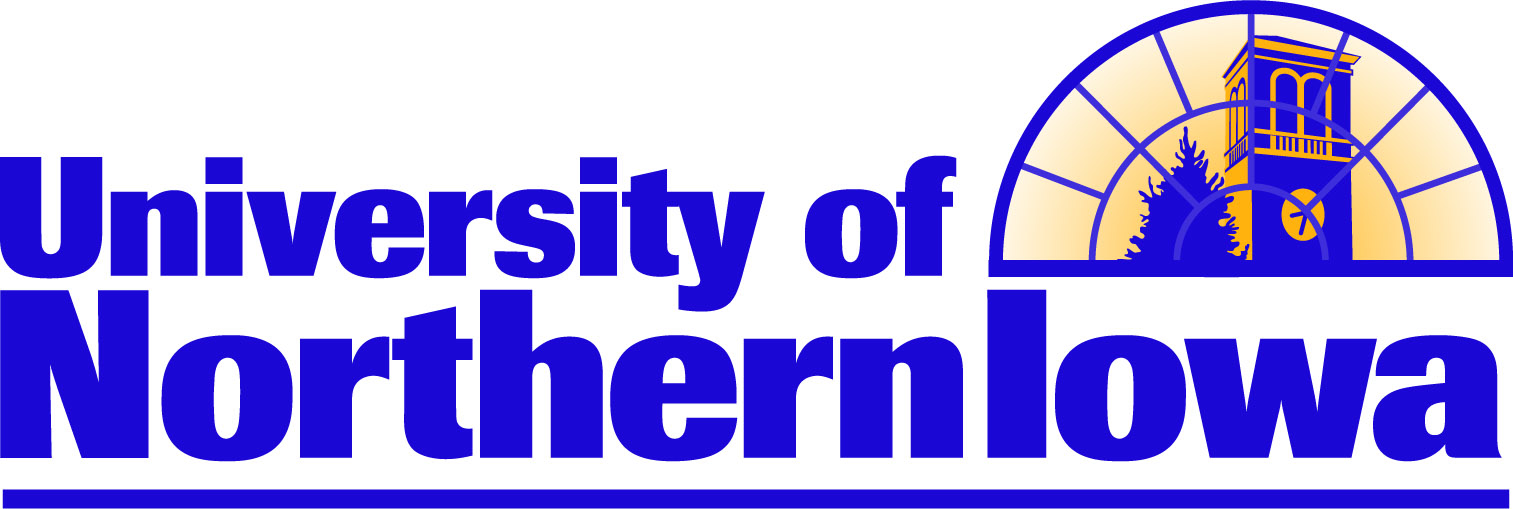